UNIT 1INTRODUCTION TO REGULATORY SCIENCE
CONTENTS
INTRODUCTION TO REGULATORY SCIENCE
VARIOUS REGULATORY AUTHORITIES
DRUG DISCOVERY PROCESS, phases
STAGES OF DRUG DISCOVERY & DEVELOPMENT
PRE-CLINICAL AND CLINICAL STUDIES
3
REGULATORY SCIENCE :
Regulatory Science is a comparatively  new profession which developed from the desire of  governments to protect public health by controlling  the safety and efficacy of products in areas  including pharmaceuticals, veterinary medicines,  medical devices, pesticides, agrochemicals,  cosmetics and complementary medicines.
4
REGULATORY AFFAIRS :
11/1/2015
Regulatory affairs
REGULATORY AFFAIRS :
5
Regulatory affairs (RA), is a profession within  regulated industries. Regulatory affairs also has a  very specific meaning within the healthcare  industries.

The companies responsible for the discovery,  testing, manufacture and marketing of these  products also want to ensure that they supply  products that are safe and make a worthwhile  contribution to public health and welfare.
6
REGULATORY AFFAIRS :
Regulatory Affairs ensure the Quality and Saftey
	S
7
REGULATORY AFFAIRS :
Regulatory Affairs Professionals Responsibility

The regulatory professional’s job is to keep track of  the ever-changing legislation in all the regions in  which the company wishes to distribute its products.  They also advise on the legal and scientific restraints  and requirements, and collect, collate and evaluate  the scientific data their research and development
8
REGULATORY AFFAIRS :
Regulatory Affairs manage the Scientific Data :
9
REGULATORY AFFAIRS :
Regulatory Affairs manage the Scientific Data :
10
REGULATORY AFFAIRS :
Regulatory Affairs Professionals Responsibility :

They are responsible for the presentation of registration  documents to regulatory agencies, and carry out all the  subsequent negotiations necessary to obtain and  maintain marketing authorization for the products  concerned.
They give strategic and technical advice at the highest  level in their companies, right from the beginning of the  development of a product, making an important  contribution both commercially and scientifically to the  success of a development programme and the company  as a whole.
Different Regulatory bodies and its significance in Product Development
Every country has its own regulatory authority, which is responsible to enforce the rules and regulations and issue the guidelines to regulate drug development process, licensing, registration, manufacturing, marketing and labeling of pharmaceutical products. 
USFDA(USA), MHRA(UK), TGA(Australia), CDSCO(India), HEALTH CANADA(CANADA), MCC(South Africa),ANVISA (Brazil) , EMEA (European Union), SFDA (China),NAFDAC(Nigeria), MEDSAFE(Newzeland), MHLW(Japan), MCAZ(Zimbabwe), SWISSMEDIC(Switzerland), KFDA(Korea), MoH (Sri Lanka) are the few regulatory  agencies and organizations established in respective countries.

Regulatory agencies and organizations play a vital role to meet the requirements of legal procedures related to drug development process in a country.
The major challenges of these regulatory agencies and organizations around the world are to ensure the safety, quality and efficacy of medicines and medical devices, harmonization of legal procedures related to drug development, monitoring and ensuring compliance with statutory obligations.


World Health Organization (WHO), Pan American Health Organization (PAHO), World Trade Organization (WTO), International Conference on Harmonization (ICH), 

World Intellectual Property Organization (WIPO) are some of the international regulatory agencies and organizations which  also play essential role inall aspects of pharmaceutical regulations  related to drug product registration, manufacturing, distribution, price control, marketing, research and development, and intellectual property protection.
CDSCO
CDSCO
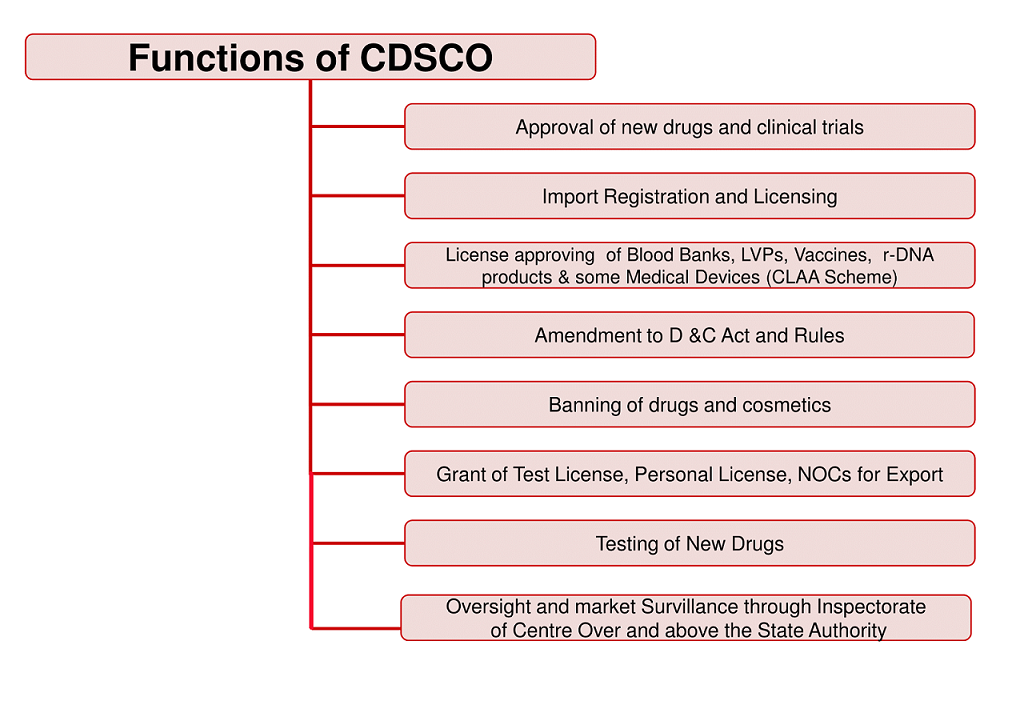 15
REGULATORY AFFAIRS :
Regulatory Affairs Professionals Responsibility :
Registration	Documents :
16
REGULATORY AFFAIRS :
Regulatory Affairs	is a legal adviser :
17
REGULATORY AFFAIRS :
Healthcare Regulatory Affairs (RA) :
The regulatory function in healthcare industries is vital in making  safe and effective healthcare products available worldwide.  Individuals who ensure regulatory compliance and prepare  submissions, as well as those whose main job function is clinical  affairs or quality assurance are all considered regulatory  professionals.

Regulatory professionals are employed in industry, government  and academia and are involved with a wide range of products,  including:
pharmaceuticals
medical devices
in vitro diagnostics
biologics and biotechnology
nutritional products
 cosmetics
PHASES OF DRUG DEVELOPMENT
Drug Development Phases
Phase 1: Discovery and Development.
Phase 2: Preclinical Research.
Phase 3: Clinical Research.
Phase 4: FDA Review.
Phase 5: FDA Post-Market Safety Monitoring.
Stages of drug development
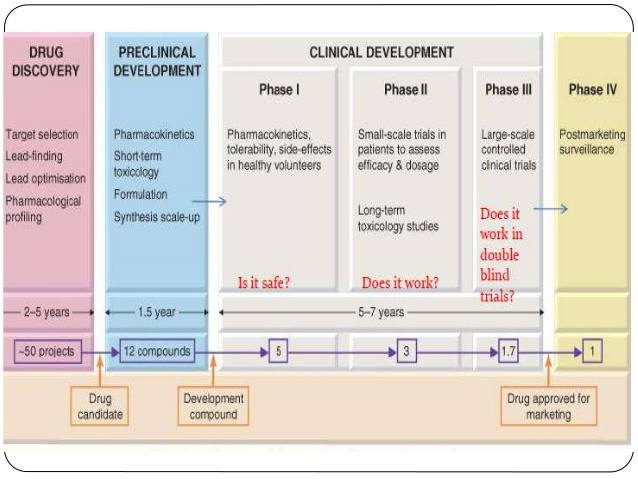 Clinical trials are a way to test new methods of diagnosing, treating, or preventing health conditions. The goal is to determine whether something is both safe and effective.


A variety of things are evaluated through clinical trials, including:
medications
medication combinations
new uses for existing medications
medical devices

Before doing a clinical trial, investigators conduct preclinical research using human cell cultures or animal models. For example, they might test whether a new medication is toxic to a small sample of human cells in a laboratory.

If the preclinical research is promising, they move forward with a clinical trial to see how well it works in humans. Clinical trials happen in several phases during which different questions are asked. Each phase builds on the results of previous phases
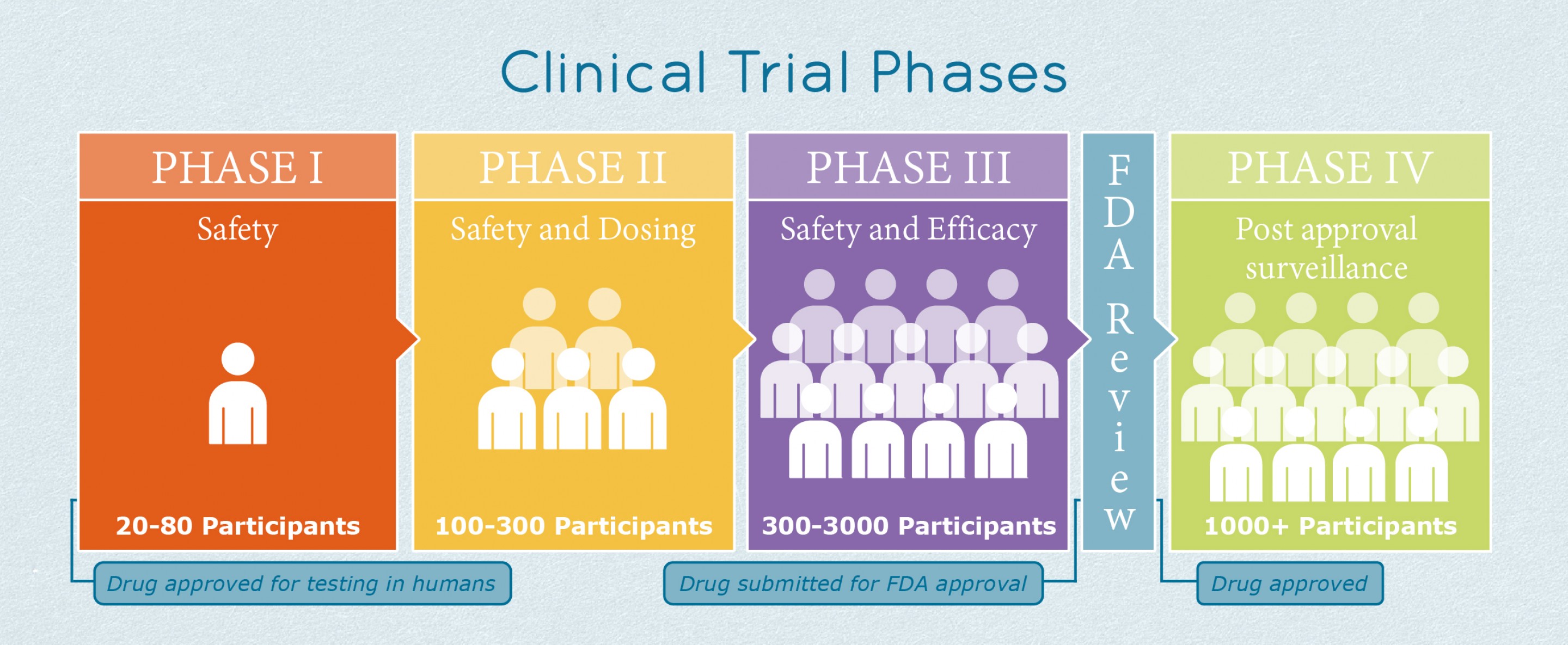 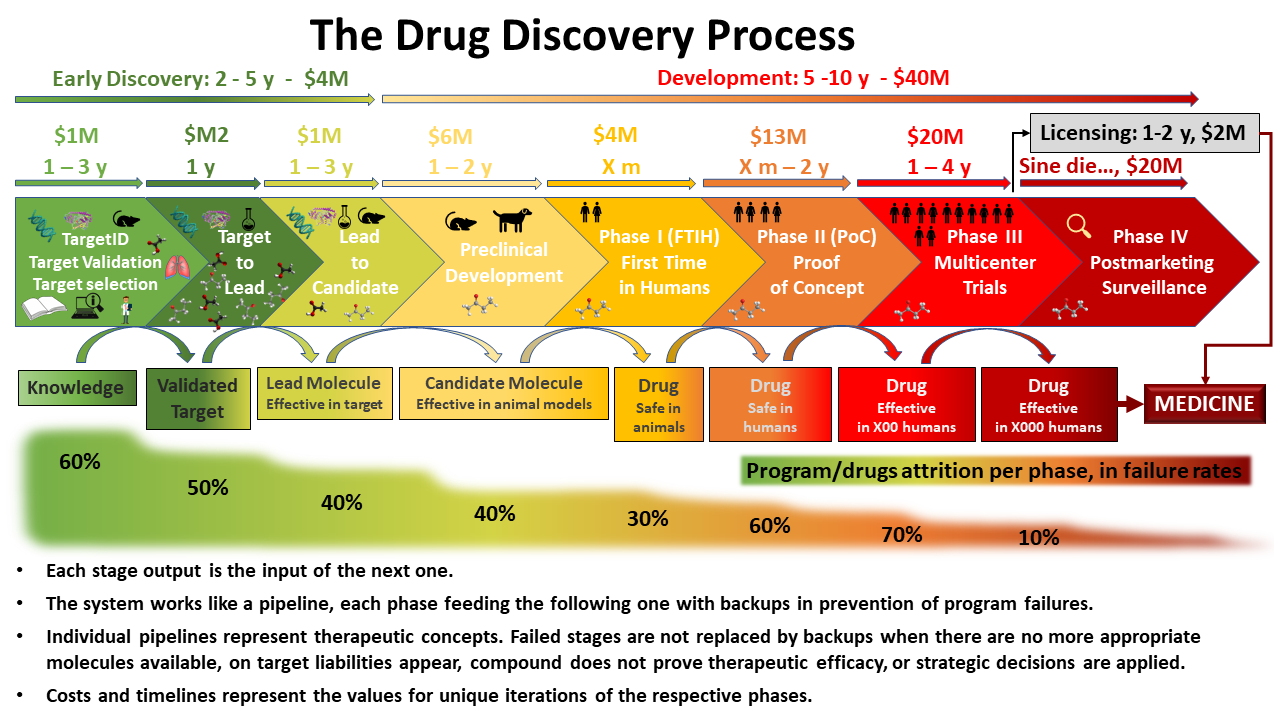 REGULATORY AFFAIRS :
Regulatory Landscape and Product development  (R&D) :
The regulatory strategy and the development plan are evolving  documents. They should be reviewed and updated on a regular basis  during the product development process.

Step 1:
Properly classify your healthcare product
(i.e., as a drug, a biologic, a medical device or
a combination product) so that you know which regulatory path to take. If in  doubt, contact the appropriate regulatory body to confirm the product type and  how your product is regulated.
Step 2
Identify the claim of your healthcare product so that you know what types of  studies to conduct to support the claim and your product label. For instance,  changing your claim.
May change the medical device classification which can lead to different  regulatory oversight .
14
REGULATORY AFFAIRS :
24
Regulatory Landscape and Product development  (R&D) :
REGULATORY AFFAIRS :
25
Regulatory Landscape and Product development (R&D) :
Step 3:
Determine your healthcare market. This will guide you to the  requirements that are specific to each jurisdiction. It is important to  identify jurisdiction-specific requirements upfront.
so that they can be included early in the product development plan.

Step 4:
Develop your regulatory strategy by identifying the specific regulatory  requirements as well as the possible pathway(s) to take. A thorough  understanding of these requirements will guide the development of your  regulatory strategy.
REGULATORY AFFAIRS :
26
Regulatory Landscape and Product development  (R&D) :
11/1/2015
Prepared By : Naila Kanwal
REGULATORY AFFAIRS :
Regulatory Landscape and Product development :

Step 5:
Establish a healthcare product development plan.
so that the product requirements can be translated into action i.e., who  does what and by when and for how much. Such plan should be  established collaboratively with input from different functional groups. It  should include key milestones, critical paths and periodic reviews for “go  and no-go” decisions and be updated	periodically.
Step 6:
Execute the product development plan It is subject-matter experts who  possess knowledge of the investigational product who must carry out  (and be responsible for) the corresponding manufacturing, quality,  regulatory, non-clinical and clinical programs, as well as any  coordination with third parties
REGULATORY AFFAIRS :
Regulatory Landscape and Product development :
19
REGULATORY AFFAIRS :
Regulatory Landscape and Product development  (R&D) :
Step 7:
Execute the clinical plan
. If a clinical program is required in support of the licensing
application, these studies should be conducted according to good  clinical practices (GCP) and	country-specific requirements, such as  ethics approvals and/or necessary regulatory approvals	or conducting  the clinical trial(s). Often, it helps to have a pre-submission meeting  with the regulatory agency prior to submitting a clinical trial application  in order to address specific
Step 8:
Collect your data for regulatory submission .Once the data from the  product design and the manufacturing, quality, non-clinical and clinical  programs are available, these data and	reports should be collected for  inclusion in the regulatory submission.
20
REGULATORY AFFAIRS :
30
Regulatory Landscape and Product development  (R&D) :
REGULATORY AFFAIRS :
31
Regulatory Landscape and Product development  (R&D) :



Step 9:
Collate your regulatory submission according to applicable regulatory  requirements	specific to your type of submission. Ensure the  completeness of the submission and anticipate the resources needed to  address questions from the agency during the submission review. For  an innovative healthcare product, it is often recommended to have a
pre-submission meeting with your agency prior to submitting the  licensing application.
Step 10:
Ensure post-marketing compliance.
Make sure to fulfill all necessary post-marketing	obligations.
REGULATORY AFFAIRS :
Quality Management System and Regulatory Compliance Management :
A quality management system (QMS) is a collection of business processes focused on  achieving quality policy and quality objectives to meet customer requirements. It is  expressed as the organizational structure, policies, procedures, processes and  resources needed to implement quality management as per regulatory requirement.

Electronic document management
SOP management
Regulatory submission management  eCTD management
CAPA management  Change control  Deviation management  Complaints management  Audit management
Learning management and training
REGULATORY AFFAIRS :
Quality Management System and Regulatory  Compliance Management :
.
24
REGULATORY AFFAIRS :
Manufacturing and Regulatory Compliance :
Manufacturing compliance comprises the technical, legal and  corporate requirements, regulations and practices manufacturers  must comply with in order to produce and market products.

The  risk of non-compliance has become an increasingly major  concern in recent years, particularly for manufacturers with  operations in multiple countries and jurisdictions. 
This  development has been further heightened by the increasing role  of governmental regulatory bodies in	industry sectors, along with  the emergence of global standards to address the increasingly  global nature of manufacturing.
REGULATORY AFFAIRS :
Manufacturing and  Regulatory Compliance :
REGULATORY AFFAIRS :
Manufacturing and Regulatory Compliance :
	The core mandate guiding FDA regulatory oversight is consumer safety.  As a result, the FDA has defined Good Manufacturing Practices (GMP)  for both device and drug manufacturers that dictate the necessary  measures that must be taken to ensure that quality systems and  processes are in place to consistently produce safe, quality products.  Therefore, manufacturers in these sectors seek a manufacturing  certificate of compliance indicating that they meet GMP.
Meeting the challenge of manufacturing regulatory compliance requires
establishing a consistent top-down strategy for ensuring compliance
across the enterprise. Software developers have responded to this need
by creating solutions for managing regulatory compliance within  manufacturing execution systems (MES).
27
REGULATORY AFFAIRS :
Manufacturing and Regulatory Compliance :
28
REGULATORY AFFAIRS :
Manufacturing and Regulatory Compliance :
	For those in manufacturing sectors regulated by the FDA, these  solutions must be compliant with Title 21 CFR Part 11 and Part 820.  Part 11 requires pharmaceutical manufacturers, medical device  manufacturers, biotech companies, biologics developers, contact  research organizations, and other FDA-regulated industries (with some  specific exceptions) to implement controls. These controls include  audits, system validations, audit trails, electronic signatures, and  documentation for software and systems involved in processing  electronic data that are (a) required to be maintained by the FDA  predicate rules or (b) used to demonstrate compliance to a predicate
rule.
REGULATORY AFFAIRS :
39
Manufacturing and Regulatory Compliance :
40
REGULATORY AFFAIRS :
Marketing and advertising
In most product areas where regulatory requirements  are imposed, restrictions are also placed upon the  claims which can be made for the product on labeling  or in advertising.
The regulatory affairs will take part in the  development of the product marketing concepts and  is usually required to approve packaging and  advertising before it is used commercially.
41
REGULATORY AFFAIRS :
11/1/2015
Drug Labeling approvals:
Prepared By : Naila Kanwal
42
REGULATORY AFFAIRS :
Drug Marketing approvals:
43
REGULATORY AFFAIRS :
11/1/2015
Drug Marketing approvals:
Prepared By : Naila Kanwal
44
REGULATORY AFFAIRS :
11/1/2015
Regulatory submission processes:
Before a new drug or biologic can go to market, a  submission must be compiled and filed with all relevant regulatory
agencies to seek a review and, ultimately, regulatory approval.

1- Review and approval procedures :
Pre-submission meeting
Pre-submission activities
Administrative review
Agency review and sponsor response
Activities prior to the agency’s decision
Decision
Prepared By : Naila Kanwal
REGULATORY AFFAIRS :
Unlicensed and licensed products:
Advertising and promotion
No advertising or promotion allowed Internationally, regulations exist prohibit the
advertising or promotion of unlicensed health care products. In Canada, Section  9(1) of the Food and Drugs Act states that “no person shall label, package, treat,
process, sell or advertise any drug in a manner that is false, misleading or  deceptive or is likely to create an erroneous impression regarding its composition,  merit or safety.”Since the terms and any proposed indication of unlicensed  healthcare products have not been established, advertising such products is not  permitted Similar provisions are laid out in the US Code of Federal Regulations  (CFR), Title 21, section 312.7(a) and 812.7(a)the promotion of any investigational  drug or medical device (including a new use under investigation for an existing  device) is expressly prohibited.
`
REGULATORY AFFAIRS :
Unlicensed and licensed products:
Advertising and promotion
Why the promotion or advertising of unlicensed  healthcare products is prohibited ?
The primary concern about the promotion or  advertising of unlicensed healthcare products or off-  label uses is that a healthcare provider may form an  opinion about a product’s use on the basis of the  claims made by its company before it receives  regulatory approval, and that opinion may be incorrect  relative to the pending regulatory approval. Such an  erroneous opinion on the part of the healthcare  provider could lead to incorrect use of the licensed  product, thus using the product off-label.
REGULATORY AFFAIRS :
a)	Advertising licensed healthcare products
According to the Section 2 of Canada’s Food and Drugs Act, an advertisement  includes “any representation by any means whatever for the purpose of promoting  directly or indirectly the sale or disposal of any food, drug, cosmetic or device.
Promotion can take on many forms, including
Press releases  Meetings or symposia
38
REGULATORY AFFAIRS
Different regulatory bodies have different views on  advertising healthcare products :
Regulatory systems are in place to safeguard the public from false and  misleading advertising of healthcare products. However, among  jurisdictions, these systems differ on what constitutes advertising and  promotional activities, and thus their regulations and enforcement vary  as well. To ensure you comply with industry regulations, understand the  local requirements.
In Canada, advertising is primarily self-regulated and materials are  submitted for preclearance on a voluntary basis. Health Canada is  ultimately responsible for enforcement (e.g., in cases when advertising  may present a significant health hazard such as when a prescription  drug is illegally advertised to the general public or an unauthorized  health product is promoted
REGULATORY AFFAIRS :
SOPs to keep advertising in compliance with
regulations:
Promotional activities should be consistent with the product labelling that  has been cleared or approved.

Promotional claims should be reliable, accurate, truthful, informative, fair,
balanced and up-to-date, and you must be able to substantiate them.

The information should not contain misleading or unverifiable statements  or omissions likely to induce medically unjustifiable product use or to  give rise to undue risks.
Any comparison of products should be factual and fair, and you must be  able to substantiate it.